Spolupráce v územíIPs Podpora kurikulární práce škol
18. března 2025
Setkání Řídícího výboru projektu MAP IV v ORP Jihlava
Aktuality z věcných klíčových aktivit
Termíny celostátních akcí IPs Kurikulum
Prioritní témata vzdělávacích programů na rok 2025
Aktuality z věcných klíčových aktivit
Podpora škol při proměně vzdělávání
Adresná podpora
Neadresná podpora
Modelové školní vzdělávací programy
Metodické kabinety
Otevřené vzdělávací zdroje
Podpora škol při proměně vzdělávání
Adresná podpora – individualizovaná podpora přímo 
ve škole
První vlna probíhá ve 48 MŠ a ZŠ.
Průvodce na základě mapování ve škole sestavuje balíček služeb, který odpovídá podmínkám a potřebám školy.

Neadresná podpora – online podpora pro všechny učitele a školy
Webináře https://www.youtube.com/@PojdteDal 
Rozšíření online podpory o tutoriály, e-learning, moderované diskuze, FAQ​.
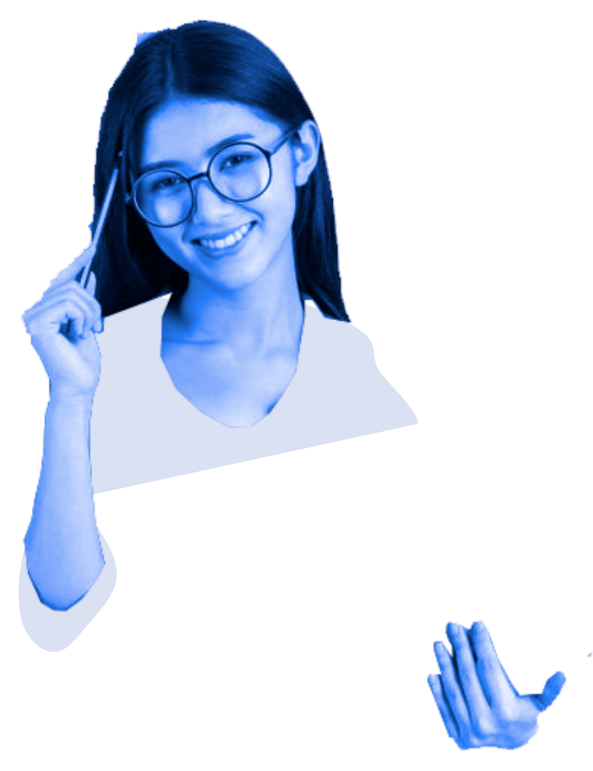 4
Podpora škol při proměně vzdělávání
Modelové školní vzdělávací programy
1. 11. 2024: Vyhlášeno Avízo pokusného ověřování modelových školních vzdělávacích programů (MŠMT).
Kulatý stůl k Pracovnímu návrhu modelových ŠVP, 6. 2., záznam:
https://www.youtube.com/live/fAFpeD2s9nk?utm_source=newsletter&utm_medium=email&utm_campaign=kurikulum&utm_content=nove-rvp-22.1.2025
Cíle
Získat zpětnou vazbu na modelové ŠVP z praxe škol.
Prověřit přenositelnost, srozumitelnost a využitelnost těchto mŠVP v praxi. 
Zajistit podklady pro přizpůsobení modelových ŠVP potřebám škol. 
Školy a pokusné ověřování
Maximálně 100 základních škol celkově pro všechny tři moduly.
Přihlášky škol budou posouzeny NPI ČR a MŠMT.
Zapojeným školám bude poskytnuta metodická podpora.
Zapojené školy poskytnou strukturovanou zpětnou vazbu.



Model A: Tradiční struktura odpovídající vzdělávacím oborům revidovaného RVP ZV. Předměty jsou jasně rozděleny podle jednotlivých oborů.

Model B: Integrovaný přístup, kde jsou předměty sestaveny tak, aby se 
očekávané výstupy různých vzdělávacích oborů a oblastí spojily do integrovaných předmětů.

Model C: Tematická struktura, kde jsou „předměty“ založeny na projektech nebo tématech, jako jsou „voda“, „demokracie“ nebo „udržitelnost“, a tato témata se řeší z různých oborových pohledů. Významnou roli zde hrají průřezová témata, která mohou být základem pro strukturaci vzdělávacího obsahu.
5
Avízo pokusného ověřování
6
Metodické kabinety
Pravidelná jednání a činnost členů a členek Národního metodického kabinetu (NMK) a územních metodických kabinetů (ÚMK) v 6 sekcích a 35 územích:
prezenční či online setkání sekcí a pracovních skupin pro ilustrativní výukové jednotky, 
online konzultace, 
sdílení materiálů přes digitální platformy,
účast na vzdělávacích programech.
Sběr a schvalování podnětů pro MŠMT z územních metodických kabinetů.
Jaro 2024: hlubší zpětná vazba k návrhu revizí RVP. 
Podzim 2024: e-learning a školení k pochopení revidovaných RVP PV a ZV; příprava ilustrativních jednotek a spolupráce mentorů / odborných garantů z řad NMK s členy a členkami ÚMK.
Akce přímé podpory – vzdělávání pro všechny učitele a učitelky
700 prezenčních nebo online vzdělávacích programů na krajských pracovištích NPI nebo ve školách.
7
Otevřené vzdělávací zdroje
Během realizace projektu má vzniknout databáze 3 000 otevřených vzdělávacích zdrojů (OVZ) pro předškolní, základní a střední vzdělávání. 
Pro každý očekáváný výsledek učení plánujeme nalézt 3-5 OVZ různých typů a forem, součástí budou didaktická kritéria.​
OVZ budou zobrazeny v metodické podpoře informačního systému RVP a na rvp.cz.​
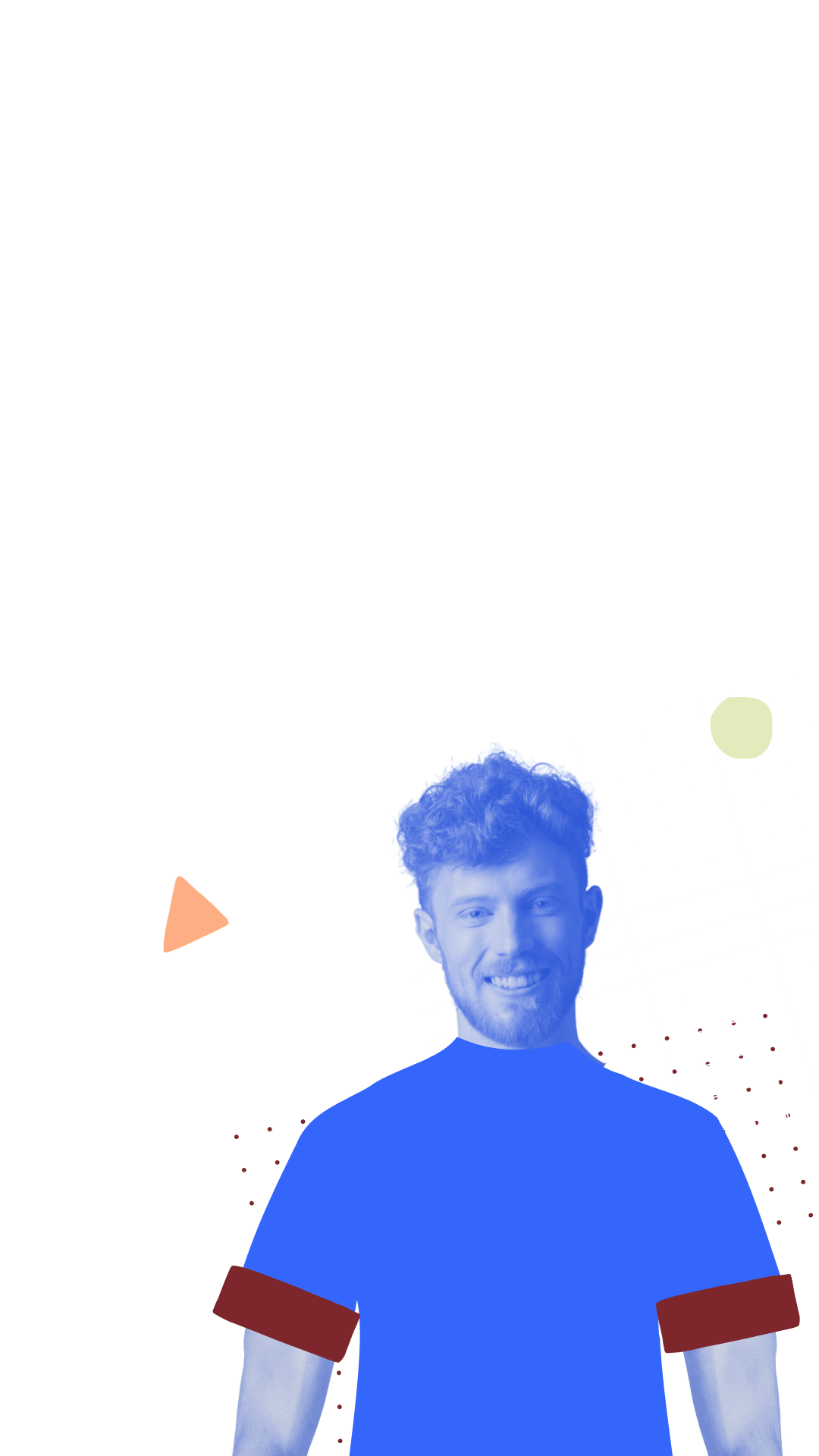 8
Termíny celostátních akcí IPs Kurikulum
9
Prioritní témata vzdělávacích programů na rok 2025
Seznámení s RVP (jaký je záměr, co se mění, na co je důraz; co je v RVP výrazně „jinak“ atd.),
rozvoj klíčových kompetencí, jejich propojení s věcným obsahem oborů/oblastí,
rozvoj základních gramotností, jejich propojení s věcným obsahem oborů/oblastí,
průřezová témata a jejich začlenění do výuky,
inovativní metody výuky: badatelská výuka, projektové učení (1. i 2. stupeň ZŠ),
formativní přístup na 2. stupni ZŠ a SŠ,
metody týmové spolupráce (např. tandemová výuka),
řešení problémových úloh,
nastavení a vyhodnocování cílů výuky, práce s cíli výuky,
rozvoj klíčových kompetencí (žáků i pedagogů),
zpětná vazba a práce s chybou.
10
Co nás čeká v roce 2025?
Druhá vlna adresné podpory
Rozšíření online podpory o tutoriály, e-learning, moderované diskuze, FAQ​
Práce na modelových ŠVP, pokusné ověřování
Rozšíření metodických kabinetů o další členy z řad učitelů a učitelek
Finalizace a sběr nových podnětů z Národního metodického kabinetu a územních metodických kabinetů a jejich předání Řídicímu výboru
Další vzdělávací programy k modernizaci vzdělávání
Hodnocení OVZ a aktualizace databáze
11
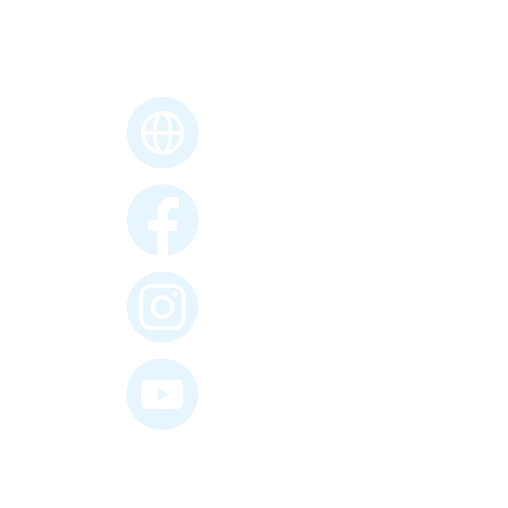 www.npi.cz 
	facebook.com/pojdtedal.npi  
	instagram.com/pojdtedal   
	youtube.com/@pojdtedal
Sledujte nás. Pojďte dál…
Děkuji za pozornost.
Radka Valentová, mobil: 607682627
radka.valentova@npi.cz